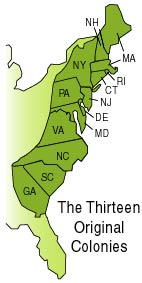 Thirteen EnglishColonies
1607-1754
New England Colonies
Massachusetts, Rhode Island,                 New Hampshire, Connecticut
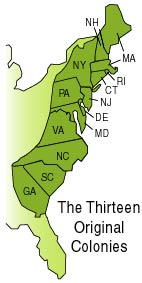 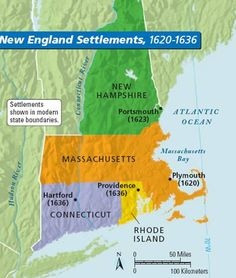 New England Colonies
Founded: for religious reasons
Mostly Puritan Christianity
Often intolerant of other religions
Theocracy- Religion highly influences government
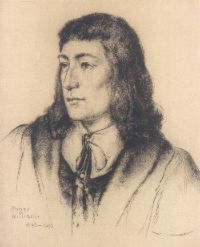 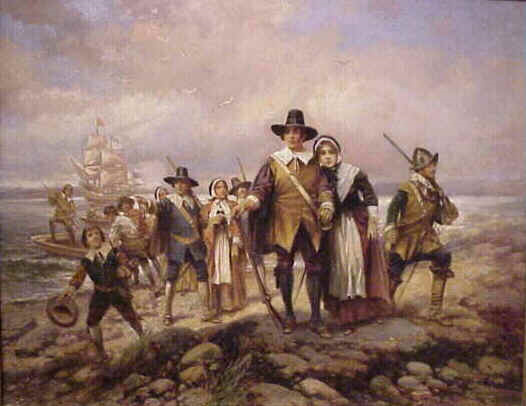 Roger Williams
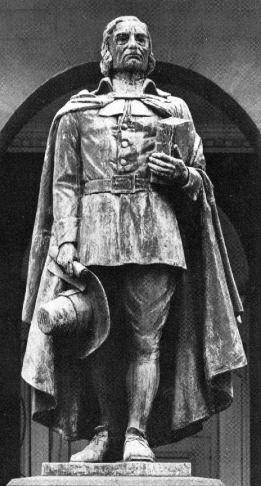 Edward Percy Moran
Pilgrims Landing
Circa 1900s
Thomas Hooker
Middle Colonies
New York, New Jersey, Pennsylvania, Delaware
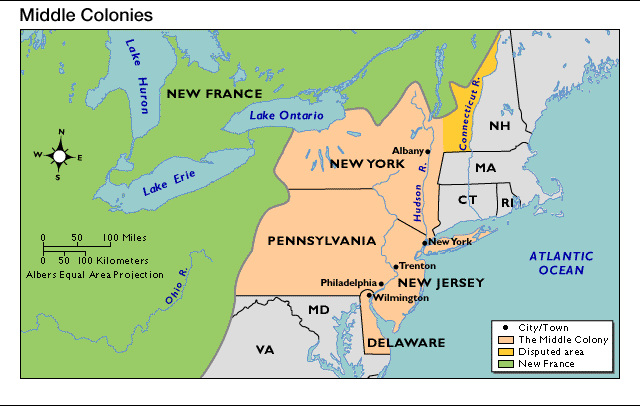 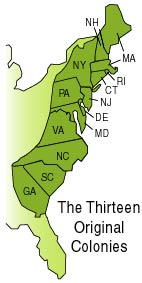 Middle Colonies
Founded: both for economic & religious reasons
Pennsylvania: different religions could live together peacefully
New York: originally a Dutch colony (New Amsterdam)
William Penn, a Quaker
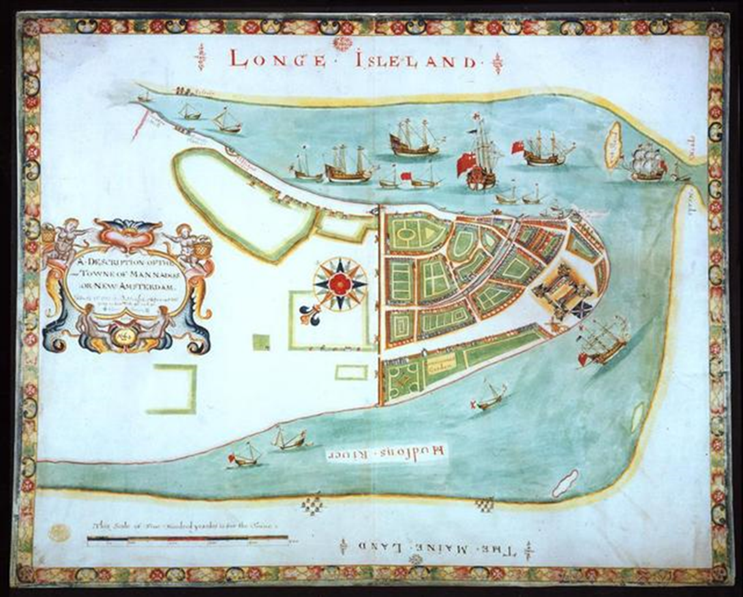 Southern Colonies
Maryland
Virginia
 North Carolina
South Carolina
Georgia
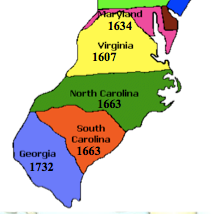 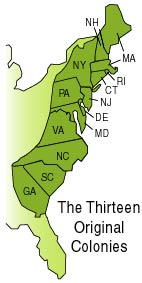 Southern Colonies
Founded: mostly economic, religious, & political reasons. 
Maryland: haven for Catholics
Georgia: buffer between SC and Spanish Fla.
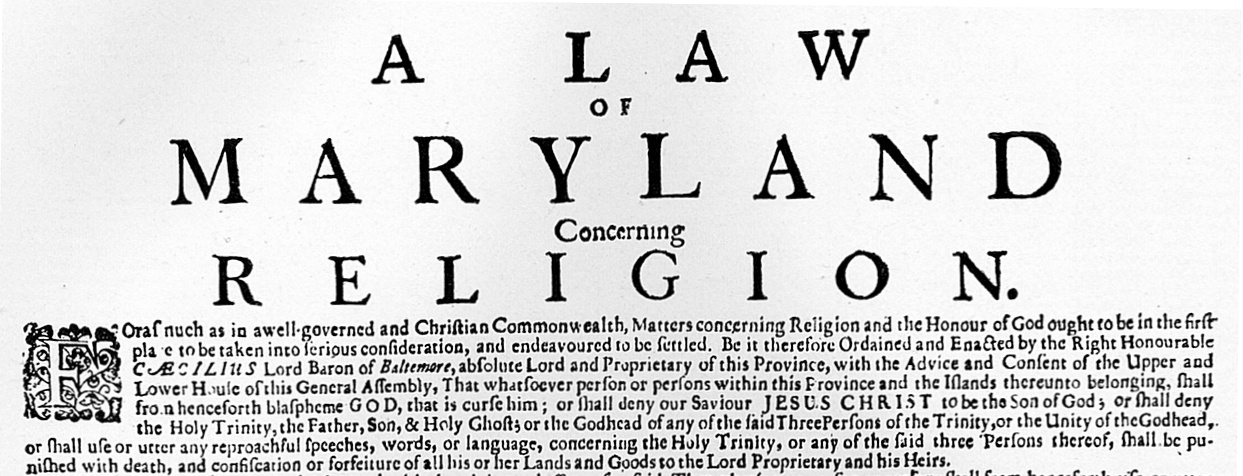